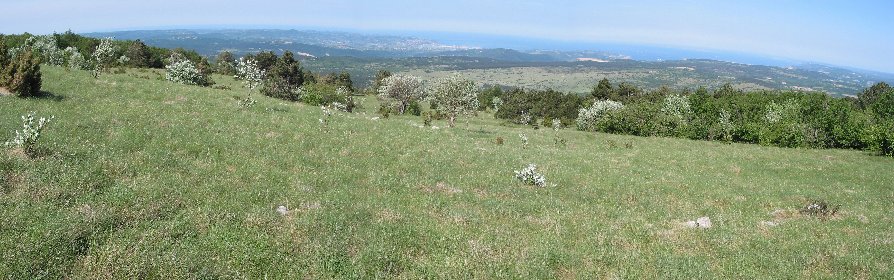 SUHI KRAŠKI TRAVNIKI
Avtorici:
Mentor:
Predmet: Temelji ekologije
Naravna dediščina mednarodnega pomena
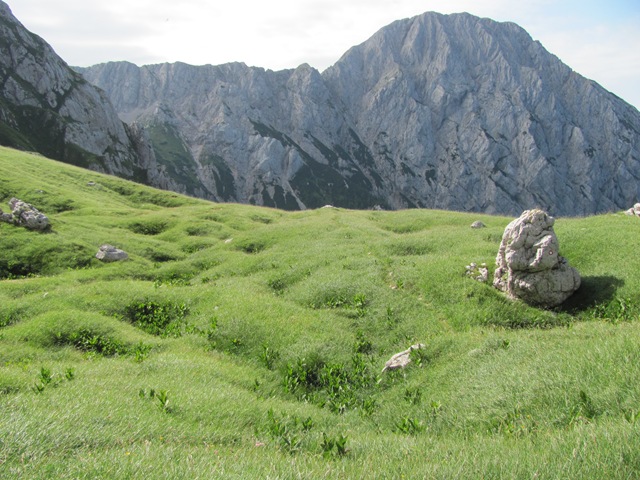 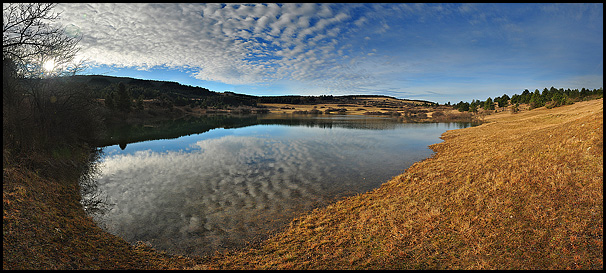 Pestrost rastlinstva in živalstva
Gorski kosmatinec
Gorska logarica
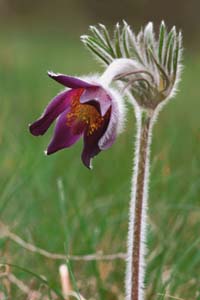 Pestrost rastlinstva in živalstva
Progasti žafran
Gorska narcisa
Pestrost rastlinstva in živalstva
Velika uharica
Kraška kuščarica
Natura 2000
Kozjanski regijski  park
Planota Banjščice
Ogrožajoči dejavniki
Kmetijsko, gozdarstvo: opuščanje paše in košnje, pogozdovanje, intenzivno gnojenje, sprememba kmetijske prakse.

Urbanizacija, industrializacija: urbanizacija, industrijska in trgovinska območja, odlagališča, smetišča

Transportna in druga infrastruktura: širjenje mreže poti, kolovozov, cest, železniških prog.
Ogrožajoči dejavniki
Turizem in rekreacija: igrišča za golf, vožnja z motornimi vozili

Onesnaževanje in drugi človeški vplivi: degradacija tal zaradi vojaških aktivnosti na poligonih in zunaj njih, požari, zasipavanja vrtač.

Naravni procesi: erozija, zaraščanje
Rešitve za ohranitev suhih travišč
Košnja kraških travnikov  vsaj vsako drugo leto v jeseni ali zgodaj pomladi

Občasno zmerna paša na kraških travnikih, ki so še ohranili svojo vlogo 

Odstranjevanje grmov in dreves na zaraslih pašnikih.
Rešitve za ohranitev suhih travišč
Širitev naselij in gradnja industrijskih objektov predvsem znotraj naselij ali v njihovi bližini; 

Obnova poti in kolovozov, ki vodijo do travnikov in pašnikov

Spodbujanje pohodniškega turizma, možna gradnja manjših športnih igrišč, ki ne posegajo na površine suhih travišč.
Volovja reber - konflikt
Volovja reber - konflikt
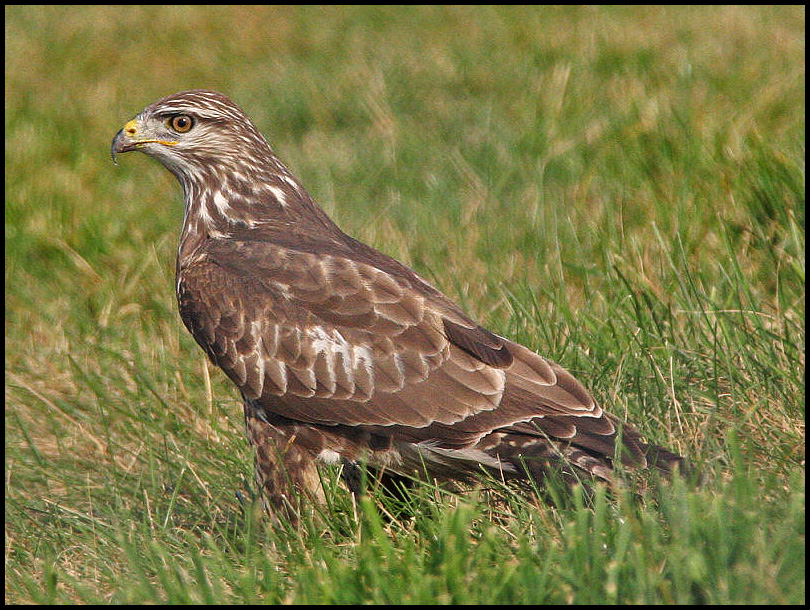 Viri
http://www2.pms-lj.si/kras/index.htm
http://www.gea-on.net/clanek.asp?ID=742
http://www.mountainwilderness.si/sl/delovanje-drustva/pozivi/pozivi-v-letu-2004/zaskrbljujoci-rezultati-projekta-natura-2000
http://www.ajo.si/blog/2008/12/20/kraska-jezera-sembijsko-jezero/
http://bojanambrozic.wordpress.com/page/4/
http://natura2000.gov.si/index.php?id=106&no_cache=1&habitat_id=109